BROWN-EYED NOT ALLOWED
BLUE-EYED ONLY!!!
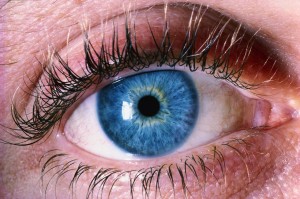 WARNING 

BROWN-EYED PEOPLE HERE
BROWN-EYED PEOPLE MUST NOT SPEAK
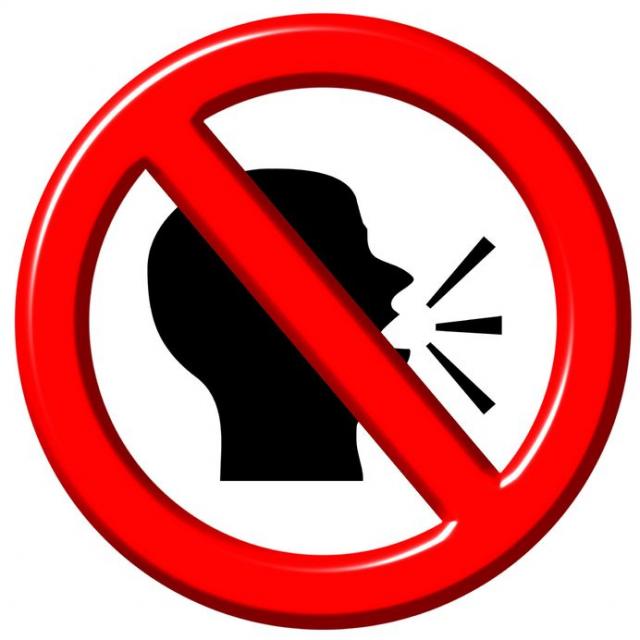 BLUE-EYED PEOPLE ARE IN CHARGE!
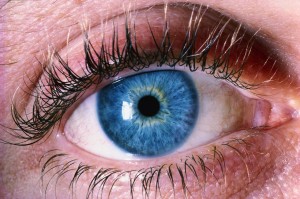